Eliminating Excise Tasks and Navigation
Dan Fleck
(adapted from original slides by Jeff Offutt)

http://www.cs.gmu.edu/~dfleck

SWE 632
User Interface Design and Development
Cooper, Ch 11
Ch 11 : Overhead & Navigation
Overhead relates to solving problems:
Revenue Tasks: Sub-tasks that work to solve the problem directly
Designing, requirements
Studying, homework, listening to lectures, taking tests
Excise Tasks: Sub-tasks that must be done but that are not really part of the problem
Compiling, debugging
Driving to school, parking, “makework” kind of homework
Excise tasks often satisfy the needs of the tools, not the users
2
3-Oct-12
© Dan Fleck, 2012
[Speaker Notes: Excise tasks examples: compiling, saving, locating a document to open, configuring your printer]
Overhead Philosophical Lineage
This is related to the “accidental and essential” problems of Fred Brooks
Frederick P. Brooks, “No Silver Bullet: Essence and Accidents of Software Engineering,” Computer, Vol. 20, No. 4 (April 1987) pp. 10-19
(Google search: Brooks No Silver Bullet to find PDF.)
More historically, to Aristotle’s philosophy on “accidents” and “essential” categories of nature
http://plato.stanford.edu/entries/aristotle-metaphysics/
A major goal of software engineering is to reduce the number of accidental problems engineers have to solve
3
3-Oct-12
© Dan Fleck, 2012
Essential and Accidental Problems
Essential problems :
Difficulties that are inherent in the nature of software
Accidental problems :
Difficulties related to the production of software
80 / 20 rule (one version)
Immature engineering fields spend 80% of the time on accidental problems
Mature engineering fields spend 20%
Software engineering is probably approaching 50 / 50
From Brooks’ paper
4
3-Oct-12
© Dan Fleck, 2012
4 Reasons Why Software is Hard
Complexity : Software is by far the most complex thing humans have ever built

Conformity : Software is expected to conform to users and the system

Changeability : Software is expected to constantly change

Invisibility : Software is made out of bits, not atoms, so there is no physical reality
From Brooks’ paper
5
3-Oct-12
© Dan Fleck, 2012
[Speaker Notes: Complexity – everything is unique, if it isn’t we combine into one function. Computers themselves have lots of states – s/w even more! Scaling up doesn’t mean replicating, it means adding complexity.

Conformity – s/w is expected to conform to the user. No unifying principles to apply/look for (since s/w is arbitrarily complex)

Changeability – people believe it’s easier to change s/w than hardware (like buildings and cars)… so there is constant pressure to change.	
		Successful s/w is used beyond original purpose (needs changing)
		New technology/platforms require it change or die

Invisible – no good simple way to visual s/w as a whole (ERD, Flow, Sequence, State, etc…) none perfect, and none complete. Hard to “see” problems.]
Essential and Accidental Problems
Most software engineering advances try to solve accidental problems
Skepticism is not pessimism
Magic solutions tool vendors will not solve this
Buzzword processes will not solve this (spiral, structured, OO, agile, TDD, …)
We’ve made slow steady progress in 20 years
By basic research, solid engineering, and technology transition
Strong typing, modularity, inheritance, modeling, IDEs, test criteria, education, …
From Brooks’ paper
6
3-Oct-12
© Dan Fleck, 2012
Excise Tasks
Excise tasks are trivial, unless we have a lot of them
Eliminate them if possible
Automate them as much as possible

Excise for users with comp-semantic knowledge is often perceived as revenue for users without
7
3-Oct-12
© Dan Fleck, 2012
GUI Excise
Users who are competent with command lines see a lot of excise in GUI – primarily the navigation
Partly using the mouse
Partly having to go through multiple screens
Generally – GUIs require more navigation
Example : Changing background in all SWE 632 slides
PPT : More than 30 minutes; load each file separately, 1 or 2 minutes to change each file
VIM : Less than five minutes; one process, repeat searching and commands (assuming text files)
Convert 20 files to PDF
Word : about an hour, print dialog for each file
Latex : 3 minutes, write a simple shell script
8
3-Oct-12
© Dan Fleck, 2012
Command Line Excise
Users must learn all the syntax – a significant tax !
Equivalent to learning programming languages
CLs are primarily preferred by programmers

Command line users will often make extensive use of shortcuts and customization in GUIs
9
3-Oct-12
© Dan Fleck, 2012
Balancing Beginners and Experts
Beginners need help in the form of simple ways to accomplish tasks
This help usually slows down expert and intermediate users
The help that beginners need is excise for everyone else!

Must make it easy to eliminate introductory features
Identifying excise requires knowing user goals
10
3-Oct-12
© Dan Fleck, 2012
Avoiding Excise
Put the mouse focus in the first input box
Don’t interrupt flow unless absolutely necessary
Try not to show error messages
Don’t ask users to “correct” what they don’t understand
Don’t have separate screens for input and output (edit in place)
11
3-Oct-12
© Dan Fleck, 2012
Avoiding Excise
Don’t require passwords for everything
washingtonpost.com ???
Security is always excise !
Don’t force the user to go to different windows
Lets edit my linked-in profile
Think about having to navigate to two windows to edit your Word document… wait, isn’t that how HTML works 
Don’t make users remember where files are
MUST let users define file organization (MS Word does not)
12
3-Oct-12
© Dan Fleck, 2012
Avoiding Excise – cont’d
Don’t make users move or resize windows
Don’t make users remember or reenter personal settings
Don’t make users enter unnecessary data
Telephone number for DB key – use the name or invent a number!
Don’t make users confirm actions – unless undo is impossible
Don’t let users make errors – haha!
13
3-Oct-12
© Dan Fleck, 2012
Which are excise? MSWord
To read a document from the web
Click on the link
Browser asks if I want to save or open
Word opens with 4 pages on the screen (tiny text)
Change “zoom” to fit page
Read the document
14
3-Oct-12
© Dan Fleck, 2012
Which are excise? IM
To instant message (IM) someone:
switch to your IM client 
double click their name 
type your message 
press return 

From: http://www.codinghorror.com/blog/2007/05/reducing-user-interface-friction.html
15
3-Oct-12
© Dan Fleck, 2012
Which are excise? Email
To email someone, you have to:
switch to your email client
choose "New/Compose Message" from the interface
type the recipient's name (autocomplete in most email programs typically helps to reduce this to 3-4 keystrokes)
type tab or return to go to the next field (typically another to or cc field)
type tab or return again to go to the subject field
type tab because I didn’t want to enter a subject
type in your message
confirmation popup appears (Do you want to send without subject?)click “yes”
click send 

Adapted from: http://www.codinghorror.com/blog/2007/05/reducing-user-interface-friction.html
16
3-Oct-12
© Dan Fleck, 2012
Which are excise? iCal
My typical usage [in iCal]: 
Double-click on the date of the event in month view. 
Type the event name. 
Tab past Location. 
Tab past "all-day" checkbox. 
Tab past Month. 
Tab past Day. 
Tab past Year. 
Enter the hour. 
Enter the minutes. 
Swap the AM/PM. 

From: http://www.codinghorror.com/blog/2007/05/reducing-user-interface-friction.html
17
3-Oct-12
© Dan Fleck, 2012
Get image of a Window in GIMP
Select Create -> New screenshot
Select type (window)
Move the main GIMP window to uncover the window I want the screenshot of
Select the window
Click “take screenshot”
Lets try it and see how GIMP really does this…
18
3-Oct-12
© Dan Fleck, 2012
Excise Summary
It’s easy to make things hard
It’s hard to make things easy
19
3-Oct-12
© Dan Fleck, 2012
Navigation
Navigation is moving around a UI
Navigation is never about the users goals
Navigation is always excise
Four types of navigation
Among multiple windows and screens
Navigation among panes or frames in a window
Navigation among tools and menus
Navigation within information (scrolling, zooming, …)
20
3-Oct-12
© Dan Fleck, 2012
(1) Navigation Among Windows
The most intrusive because all information changes

Navigational trauma : User loses track of location

Avoid making users toggle back and forth

Don’t make users remember something from one screen to another
21
3-Oct-12
© Dan Fleck, 2012
(2) Navigation Among Panes
Use adjacent panes on one window to
Provide supporting functions
Display related data
Provide helpful links
Too many panes can become confusing
Group related panes together
Try to avoid scrolling
If scrolling is necessary, user should only have to scroll once, not back and forth
Tabbed panes can group multiple documents and separate views of the same document
Tabbing is a navigation that hides the previous screen
22
3-Oct-12
© Dan Fleck, 2012
(3) Navigation Among Tools & Menus
Group commonly used tools
Group tools that are used together
Make frequently used tools immediately available
In toolbars or palettes
Menus require more navigation than toolbars and palettes
23
3-Oct-12
© Dan Fleck, 2012
(4) Navigation Within Information
How has mouse h/w attempted to eliminate scrolling excise?
Try to avoid scrolling when possible
Horizontal scrolling is very difficult
Scrolling “back and forth” is slow & annoying
Linking is disruptive and needs to be clearly marked
Non-Web applications are starting to include link idioms
Navigating within information needs to be fast
Mouse is a particularly slow tool
Compare the navigation in MS-Word with VIM
MS-Word : Mouse, arrow keys, Pg-Up, Pg-Dn
VIM : Mouse, arrow keys, Pg-Up, Pg-Dn, hjkl, w, b, 5w, 3b, fx, $, ^, L, H, :42, /xx/, n, ^F, ^B, }, {, %, [[, ]], …
24
3-Oct-12
© Dan Fleck, 2012
General Hints for Improving Navigation
Reduce the number of places to go
Fewer pages, panes, etc
Include signposts
Use persistent screen objects to inform users (titles, menus, …)
Include overviews so the users can have context
Should be persistent
Web “breadcrumbs” and annotated scrollbar (PPT)
Map controls to functions carefully
This is about rate of user errors
Both the target and the result of an operation must be clear
Where are the signposts in PPT?
25
3-Oct-12
© Dan Fleck, 2012
[Speaker Notes: Mapping example:
	- Sort date: [Ascending | Descending ] - not a good mapping. Probably [Oldest First | Most Recent First]
	-]
General Hints for Improving Navigation
Organize navigation for most common actions (inflection)
Users are willing to work harder for low frequency actions
I keep my soap on the sink, dishwasher soap in the front, and Comet in the back of the cabinet
This depends on the user
Auto-customization changes availability based on statistics
User-customization allows users to move actions around by hand
See GIMP toolboxes
Keep hierarchies shallow (2 or 3 levels)
Programmers are good at logic and abstraction – hierarchies
Many users are not
Help users find information
26
3-Oct-12
© Dan Fleck, 2012
Navigation Controls
Duhhh … which knob controls which burner ?
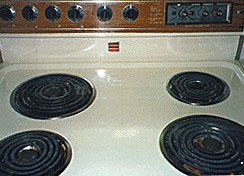 27
3-Oct-12
© Dan Fleck, 2012
Navigation Summary
Cooper thinks that navigation is the
number one problem in UI design
28
3-Oct-12
© Dan Fleck, 2012